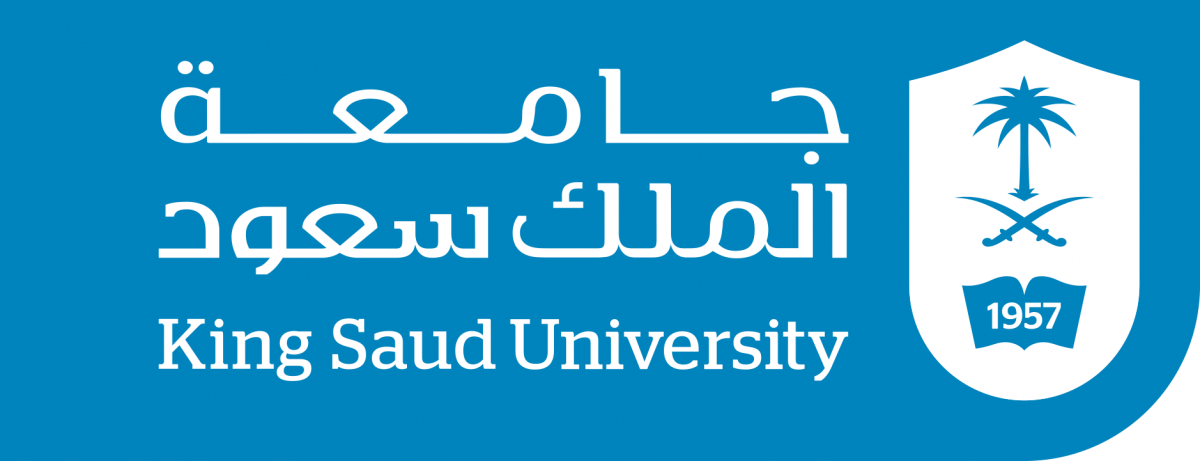 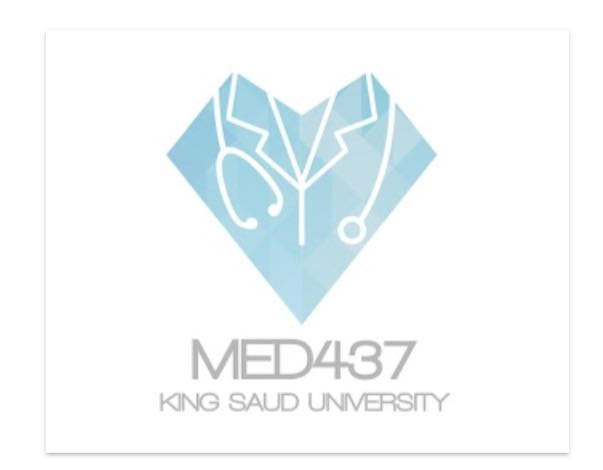 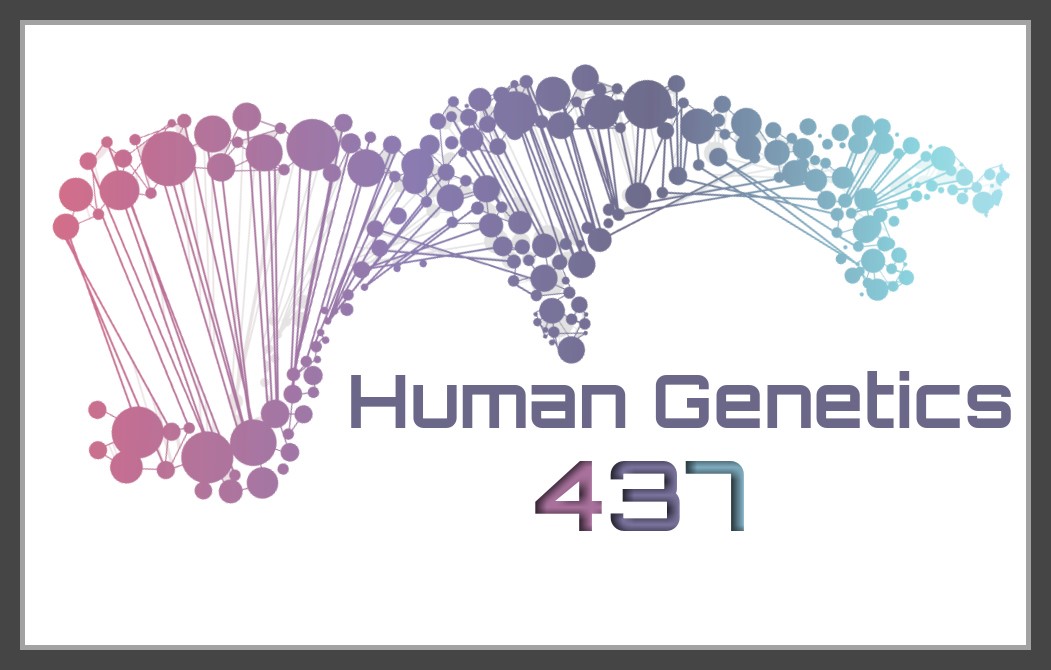 HUMAN GENETICS
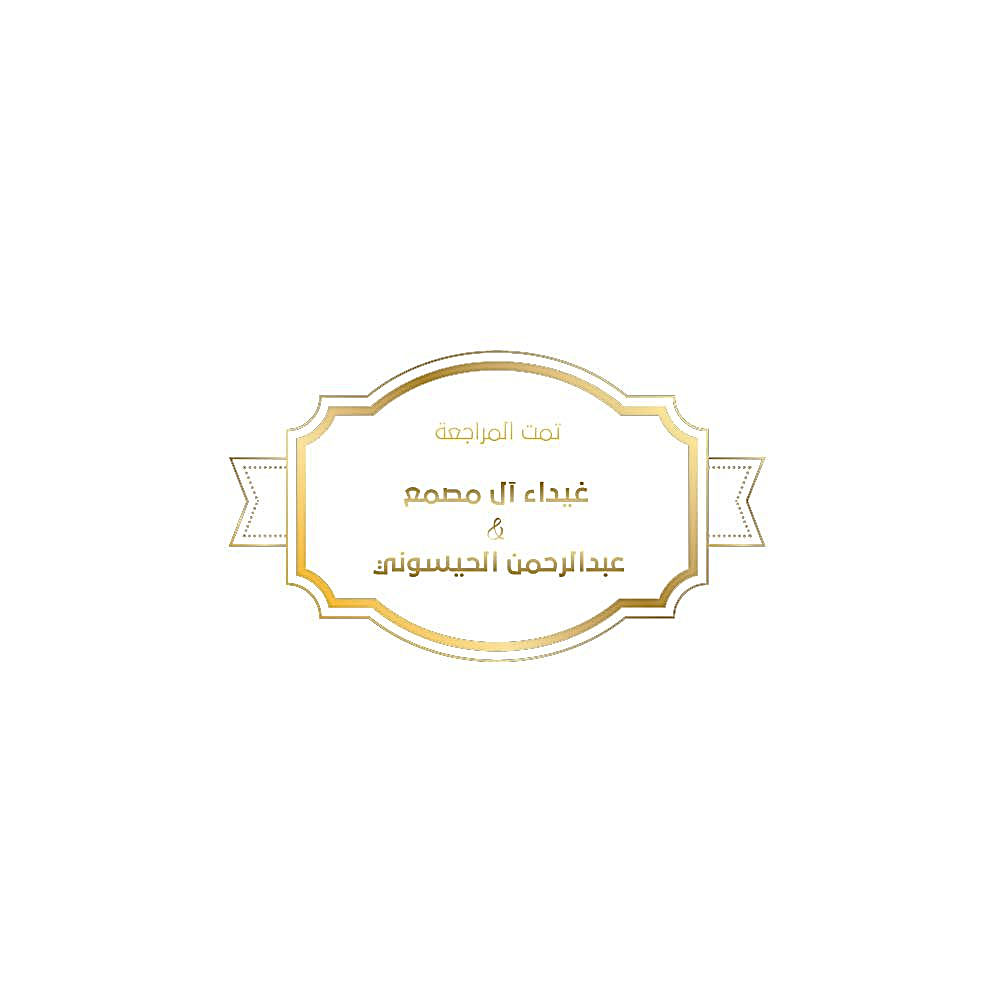 LECTURE 2: Chromosomal anomalies
Color index:
Important
Slides
Drs’ notes
Explanation
New terminology
EDITION FILE
OBJECTIVES
By the end of this lecture, the students should be able to:
Describe and explain the events in mitosis & meiosis.
Define non-disjunction and describe its consequences on meiosis. 
Classify chromosomal abnormalities: Numerical & structural
- 3a Understand the common numerical autosomal disorders: trisomies 21, 13, 18.
- 3b Understand the common numerical sex chromosome disorders: Turner`s & Klinefelter`s syndromes
- 3c Recognize the main structural anomalies in chromosomes
Objective 1: Describe and explain the events in mitosis & meiosis.
Mitosis & Meiosis: Typical mitotic cell cycle
• Cell cycle (G1 → S → G2 → M)
Two daughter cells = equal genetic information 
 The result is two diploid daughter cells with identical genetic information
Objective 1: Describe and explain the events in mitosis & meiosis.
Events of mitosis
Prophase. 
- formation of mitotic Spindle & pair of centrosomes 
Prometaphase. 
- Nuclear membrane dissolves 
- Chromosomes to disperse & attach by kinetochores to mitotic spindle microtubules 
Metaphase. 
Chromosomes condensed & line up at the equatorial plane 
Anaphase. 
- Chromosomes separate at centromere & 
- Sister chromatids of each chromosome become independent daughter chromosomes 
Telophase. 
- Chromosomes de-condense from their highly contracted state, 
- Nuclear membrane re-form around each of the two daughter nuclei.
- Division of the cytoplasm  
- resume their interphase
Objective 1: Describe and explain the events in mitosis & meiosis.
Events of meiosis I & II
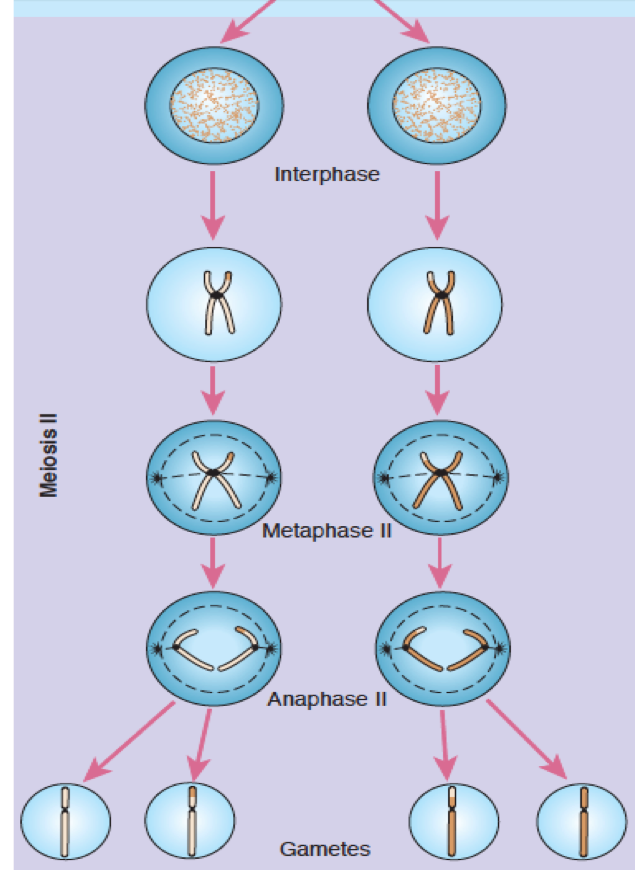 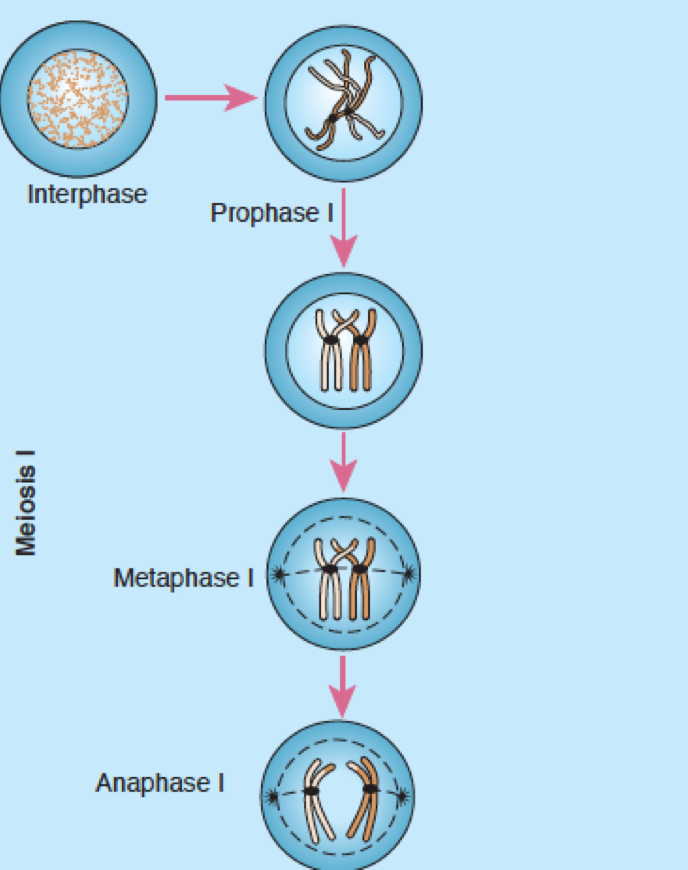 Events of meiosis
Consists of tow successive nuclear division 
In the first nuclear division the homologous chromosomes are separated from each other (daughter chromosomes consists of two chromatids )
The second nuclear division resembles a mitotic division but there is no DNA replication (already replicated before the first division )
The result is four haploid daughter cells
Note that the anaphase occurs once in mitosis and twice in meiosis
Objective 1: Describe and explain the events in mitosis & meiosis.
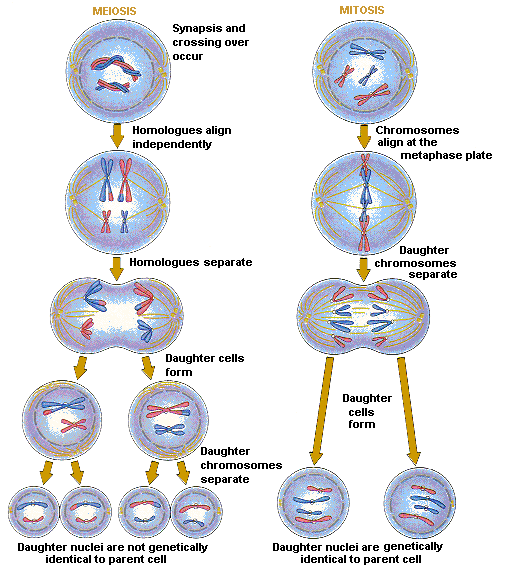 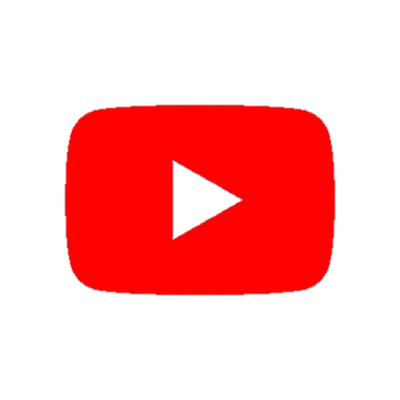 Meiosis Vs. Mitosis
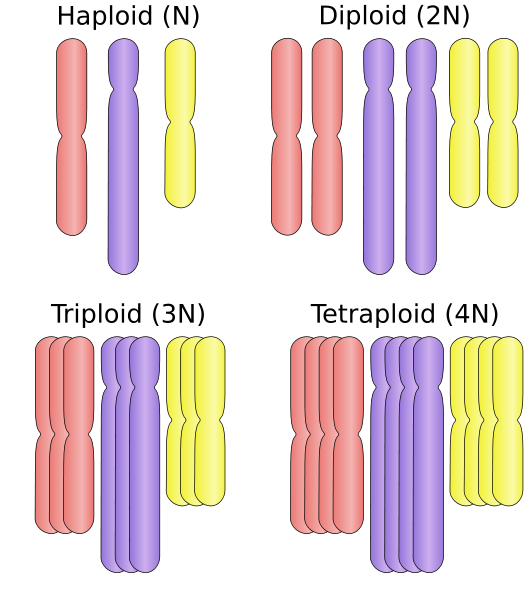 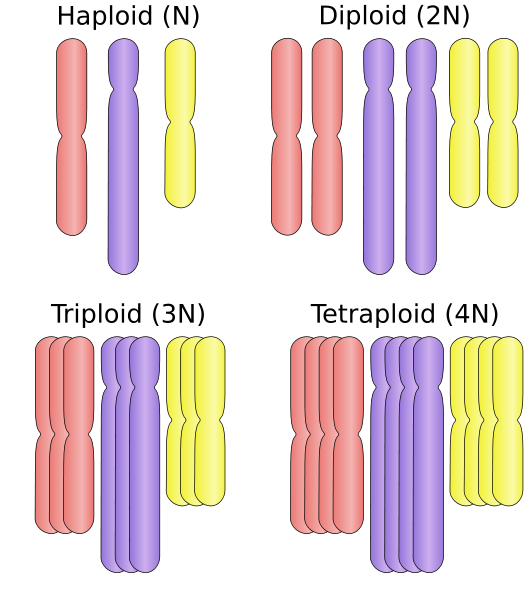 Normal Gametes → 4 Haploids
Objective 1: Describe and explain the events in mitosis & meiosis.
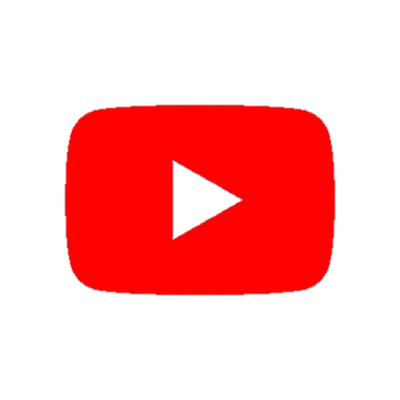 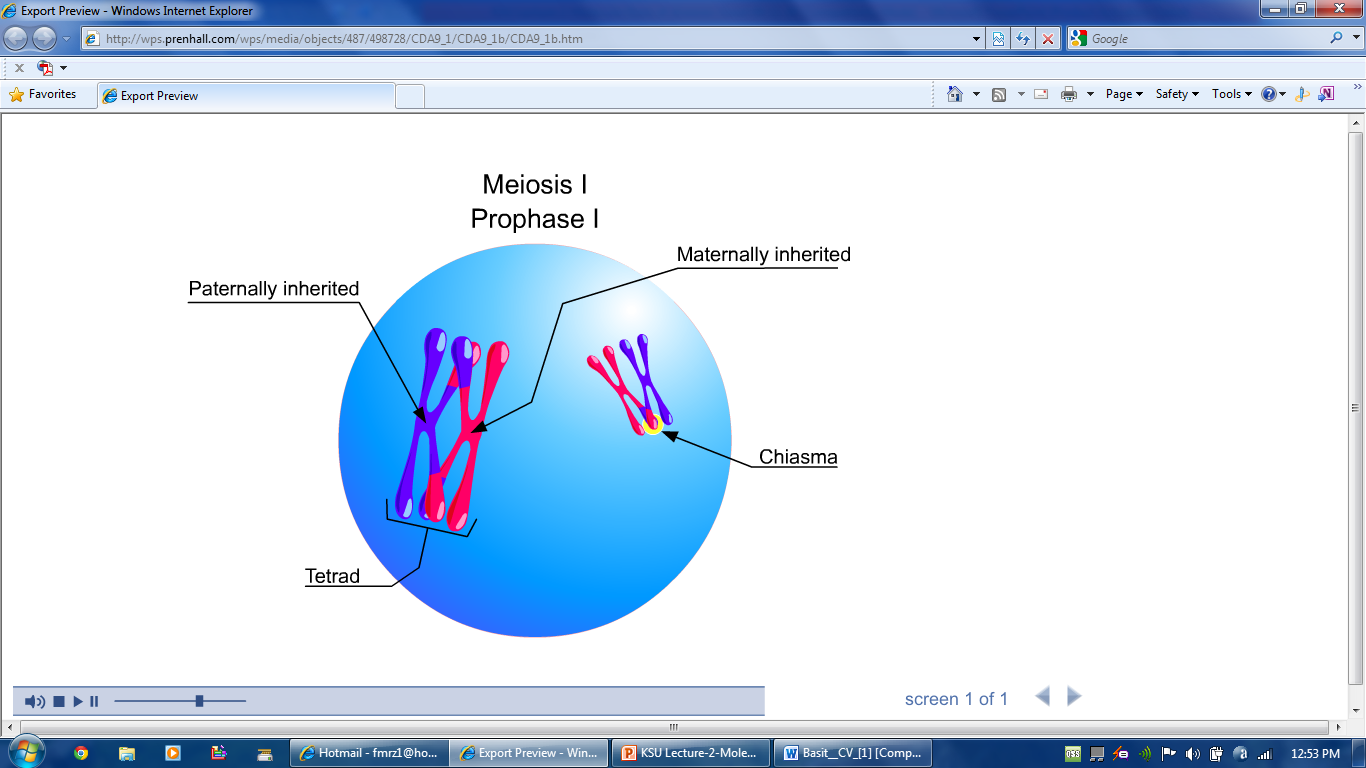 Meiosis
Objective 2: Non-disjunction and its impact on meiosis.
Non-disjunction in Meiosis
- The failure of chromosomes to disjoin normally during meiosis phase 1 or phase 2.
- Two chromosome homologs migrate to the same daughter cell instead of disjoining normally and migrating to different daughter cells. 
- The result of this error is a cell with an imbalance of chromosomes (Aneuploidy)



Can affect each pair of chromosomes 
is not a rare event
Non disjunction in first meiotic division produces 4 unbalanced gametes. 
Non disjunction in second division produces 2 normal gametes & 2 unbalanced gametes:
Gamete with an extra autosome
Nullosomic gamete (missing one chromosome)
A normal disjunction in first meiotic division produces 4 balanced gametes
Objective 2: Non-disjunction and its impact on meiosis.
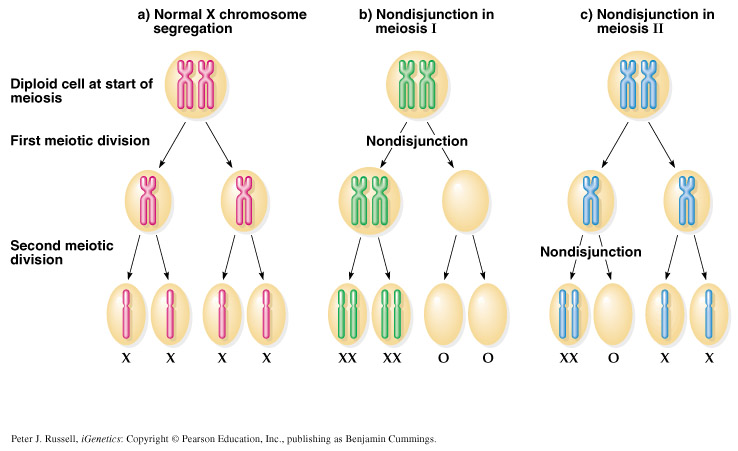 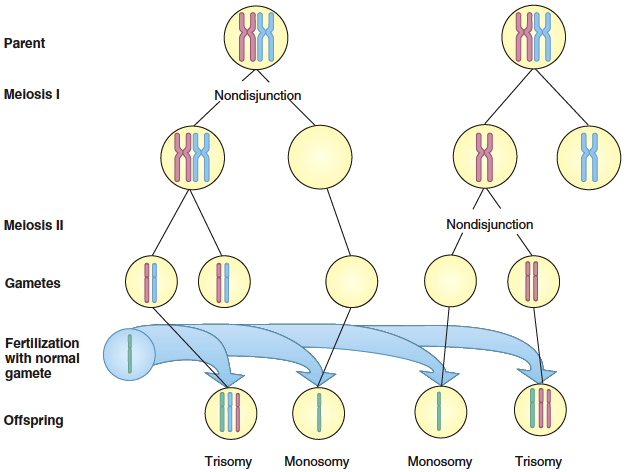 In meiotic nondisjunction
- This product of fertilization with normal gamete would be monosomic and trisomic offspring (Aneuploidy)
Presence of an abnormal number of chromosomes in a cell
Objective 3: Classifications of chromosomal abnormalities
الخريطة غير موجودة بالمحاضرة ولكن للتوضيح وتسهيل الفهم والربط
CHROMOSOME ANOMALIES
affect the number of complete haploid set (n) of chromosomes
Affect the structure and organization of genomic content of the chromosome
- Down syndrome
- Edward's syndrome
- Patau Syndrome
- Turner’s syndrome
- Klinefelter Syndrome
- In structural
The structure of the chromosome has been affected 
- In numerical
Excess or loss of the chromosome
Objective 3a: Understand the common numerical autosomal disorders: trisomies 21, 13, 18
NUMERICAL CHROMOSOMAL ANOMALIES 
"Numerical anomalies in autosomes"
the second most common autosomal trisomy, after Down syndrome.
It occurs in around one in 6,000 live births.
Most babies die in the first year and many within the first month & has a very low rate of survival.
Common anomalies are heart abnormalities, kidney malformations, and other internal organ disorders.
Most cases arise from non-disjunction  in the first meiotic division.
The incidence of trisomy 21 rises 
       sharply with increasing maternal age.
The father contributing the extra chromosome in 15% of cases.
The symptoms include characteristic facial dysmorphologies, and an IQ of less than 50.
There are multiple dysmorphic features.
Most cases, as in Patau syndrome, involve maternal non-disjunction.
50 % of these babies die within the first month and very few survive beyond the first year.
The genomic content on chromosome 13            
    is very critic, so this syndrome is less       
    popular than trisomy +21.
The maternal age of the ovum  is the               determinant of this abnormality.
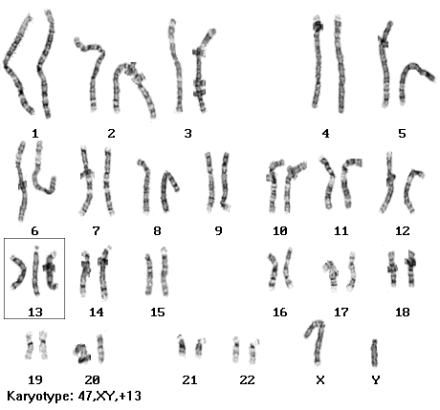 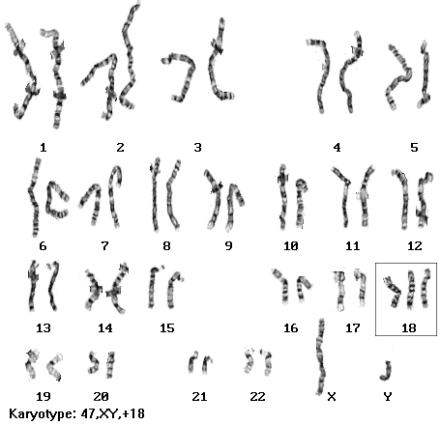 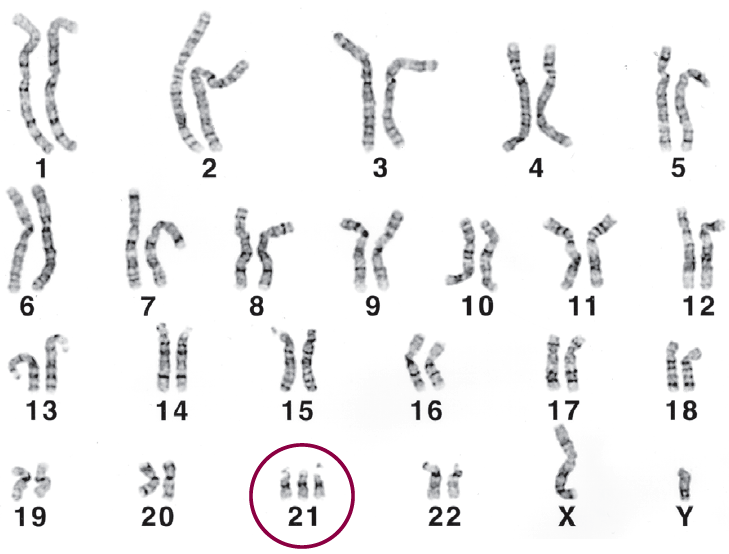 Objective 3a: Understand the common numerical autosomal disorders: trisomies 21, 13, 18
NUMERICAL CHROMOSOMAL ANOMALIES 
"Numerical anomalies in autosomes"
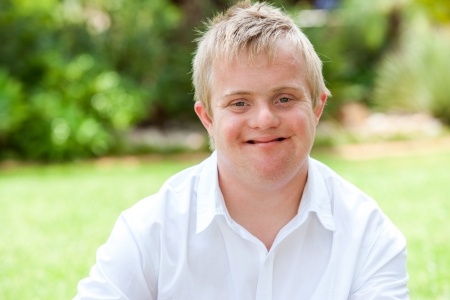 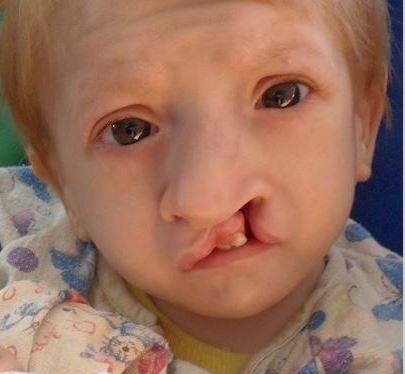 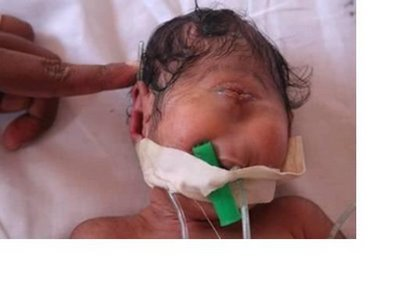 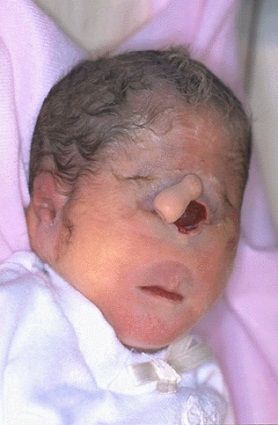 Down syndrome, Trisomy 21
Patau syndrome, Trisomy 13
Edward's syndrome, Trisomy 18
Objective 3b: Understand the common numerical sex chromosome disorders: Turner`s & Klinefelter`s syndromes
NUMERICAL CHROMOSOMAL ANOMALIES 
"Numerical anomalies in Sex chromosomes "
Turner’s syndrome (Monosomy X (أحادي الصبغة 
                     Karyotype: 45,XO, females
Klinefelter Syndrome
Karyotype: 47,XXY males
1/600 males, due to nondisjunction of X chromosomes during meiosis I in females. (maternal)
Male sex organs; unusually small testes which fail to produce normal levels of testosterone breast enlargement (gynaecomastia "تثدي الرجل") and other feminine body characteristic.
Patients are taller and thinner than average and may have a slight reduction in IQ but generally they have normal intelligence.
No spermatogenesis  sterile
Occurring in 1 in 4000 phenotypic females.
As a result of paternal meiotic nondisjunction.
The only viable"قابل للحياة" monosomy in humans.
Characteristics: Webbed"قصيرة وعريضة" neck, Individuals are genetically female, not mature sexually, Sterile"عقيم", Short stature"قصير القامة", Broad chest, Low hairline, Streak ovaries, Normal intelligence, Normal life span.
The dominant of this abnormality is the paternal genetic material(most of the time), so it may be maternal sometimes.
This one is caused by the mother.
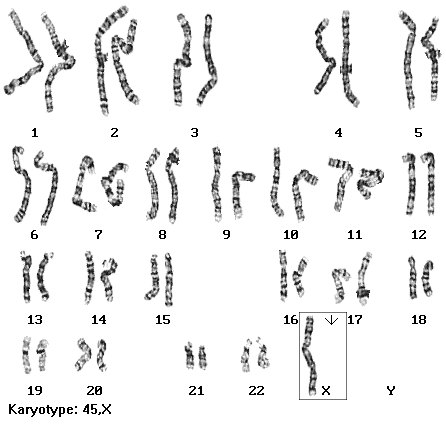 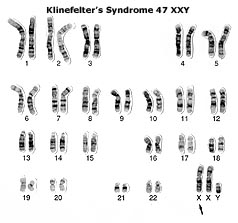 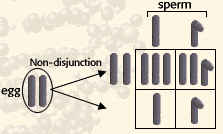 فقط موجود
Xكروموسوم
Objective 3b: Understand the common numerical sex chromosome disorders: Turner`s & Klinefelter`s syndromes
NUMERICAL CHROMOSOMAL ANOMALIES 
"Numerical anomalies in Sex chromosomes "
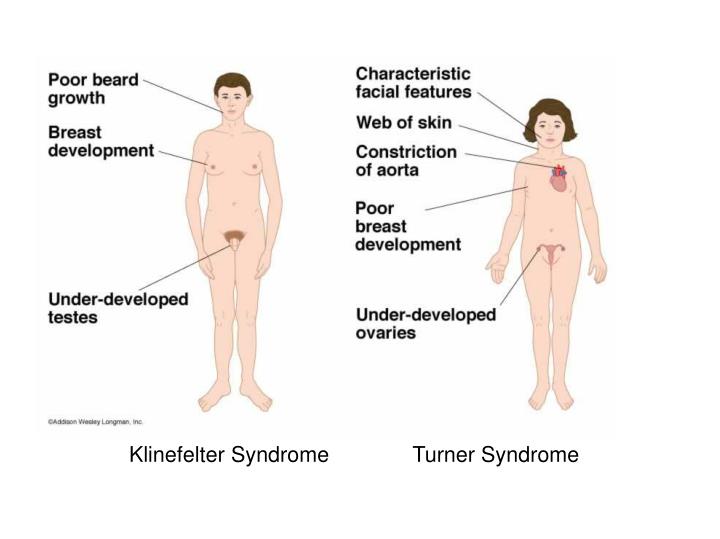 *ممكن يعطونك الكاريو تايب و يسألونك عن أي أبنورمال أو العكس، يعني يعطونك السيندروم و يقولون لك اختر الكاريوتايب تبع هذا السيندروم. 
او ما الطرف المسبب للأبنورمالِتي الفلاني ؟ (الام او الاب)
Objective 3: Classify chromosomal abnormalities: Numerical
MOSAICISM
The presence of more than one genetically distinct cell line in the body.
A mosaic individual is made of 2 (or more) cell populations, coming from only 1 zygote.
Is denoted by a slash between the various clones observed "كيف يكتب الكاريوتايب" e.g.(46, XY / 47, XY, +21). 
Numerical mosaic anomaly is usually due to a mitotic non-disjunction.
A mosaic must not be confused with a chimeras.


Chimerism is the presence in an individual of two or more genetically distinct cell lines derive from more than one zygote (e.g. 2 sperms fertilize 2 ova  2 zygotes that fuse to form 1 embryo.)
What’s the difference between mosaicism and the chimerism?
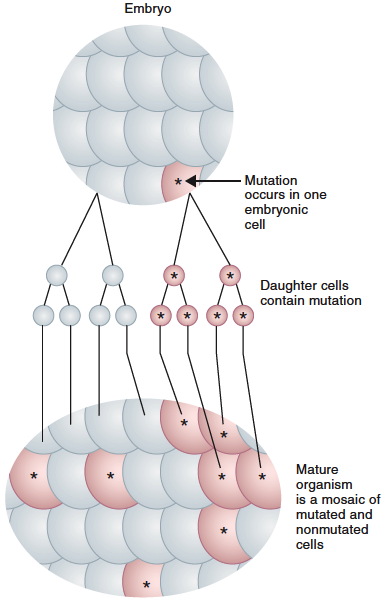 This abnormality (mosaicism) well develop after fertilization as a non-disjunction abnormality in the zygote. While in chimerism there’s two normal zygotes are fused together.
Chimerism isn’t important for us (in exam) but it’s mentioned to let us know the deference between them.
Objective 3c: Recognize the main structural anomalies in chromosomes
STRUCTURAL CHROMOSOMAL ANOMALIES“Translocation”
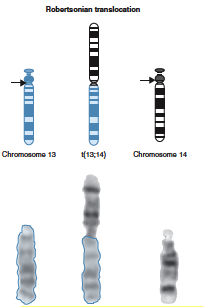 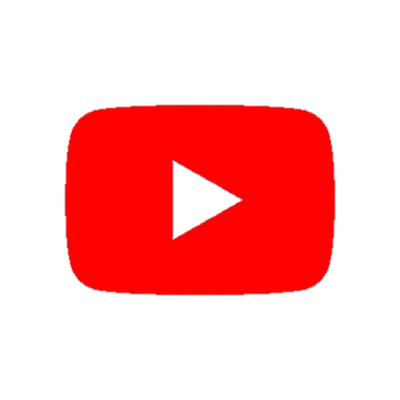 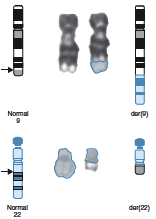 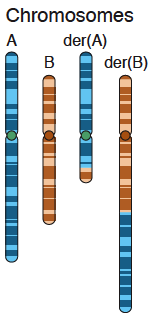 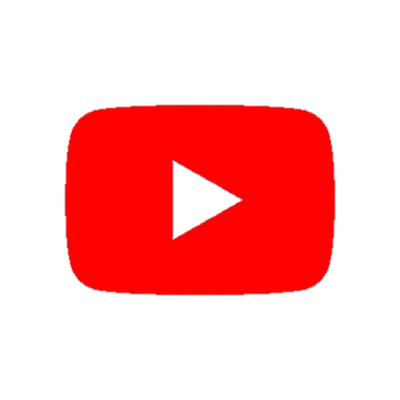 Objective 3c: Recognize the main structural anomalies in chromosomes
3c Recognize the main structural anomalies in chromosomes
STRUCTURAL CHROMOSOMAL ANOMALIES“Deletion”
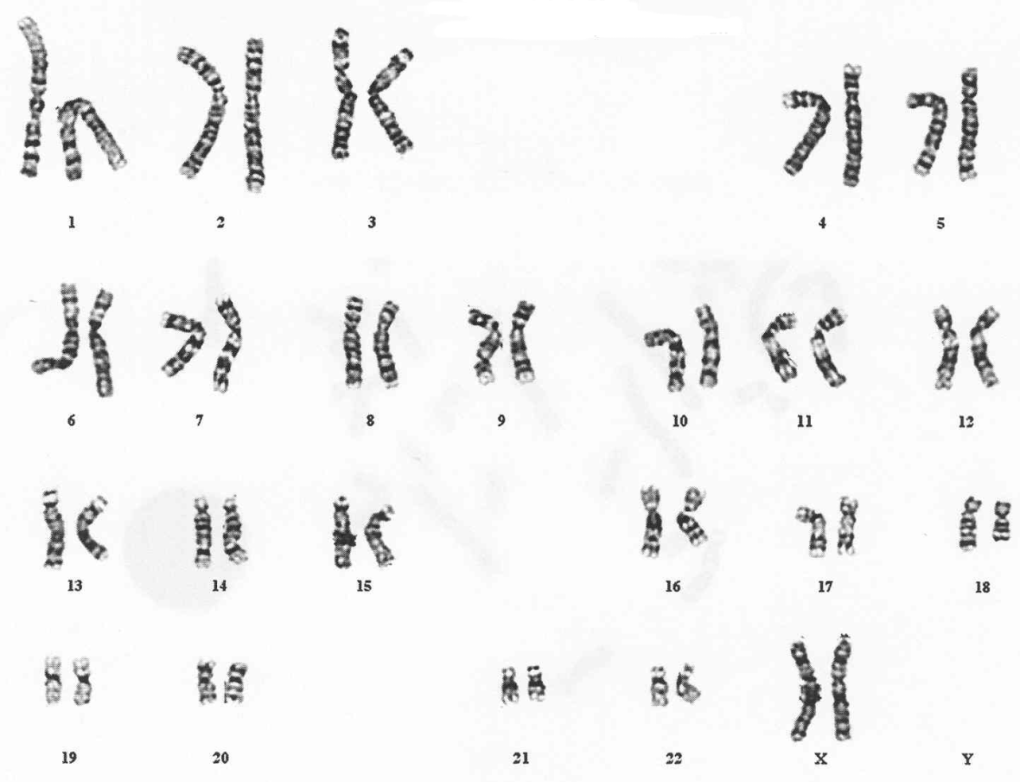 Deletion
• Loss of a segment from a chromosome, either terminal or interstitial 
• Invariably, but not always, results in the loss of important genetic material
• Deletion is therefore an unbalanced rearrangement. 
• Indicated in nomenclature del
Sample karyogram of Interstitial deletion
Sample karyogram of Terminal deletion
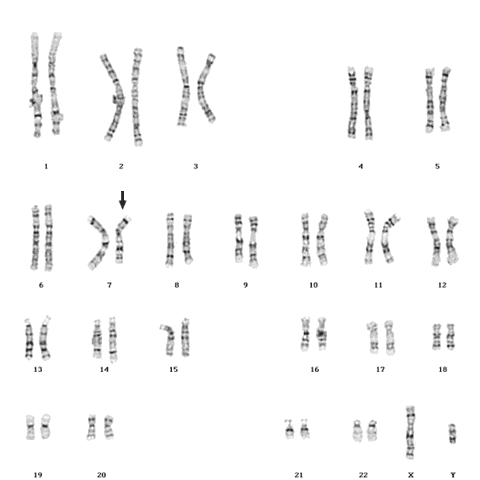 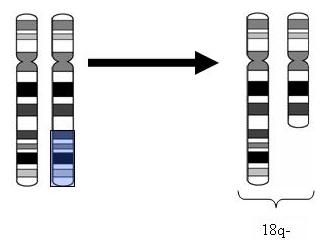 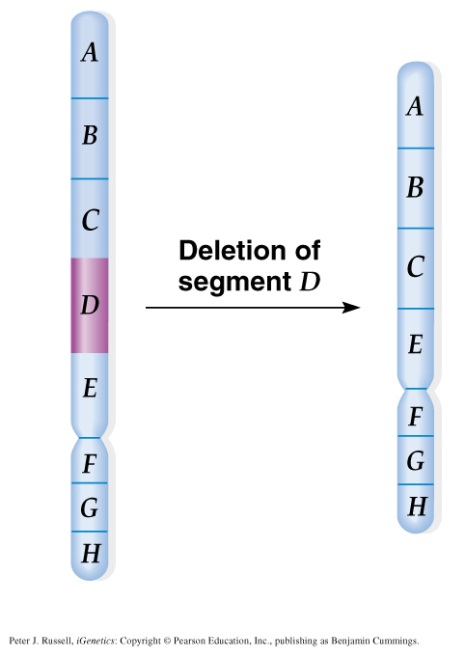 

46,XX,del(18)(q21.3)
46,XY,del(7)(q11.23q21.2)
karyotype description is as follows: 
-  46:  the total number of chromosomes. 
-  XY:  the sex chromosomes (male). 
-  del(7):  deletion in chromosome 7. 
-  (q11.23q21.2):  breakpoints of the deleted segment.
Objective 3c: Recognize the main structural anomalies in chromosomes
3c Recognize the main structural anomalies in chromosomes
STRUCTURAL CHROMOSOMAL ANOMALIES“Inversion, isochromosome, and ring chromosome ”
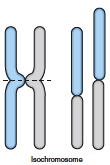 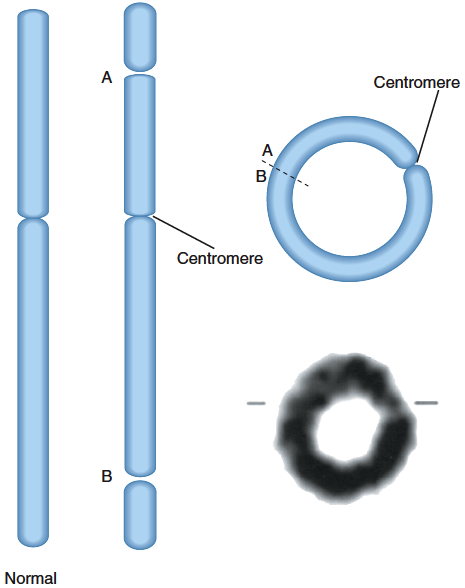 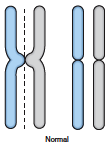 Isochromosome
Normal
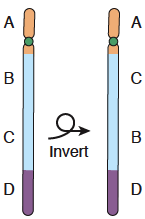 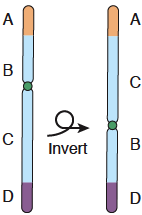 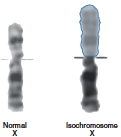 Pericentric
Paracentric
Isochromosome
Normal
TAKE HOME MESSAGES
• Chromosome abnormalities can be numerical or structural.
• Normal meiotic division result in four haploid gametes
• In trisomy, a single extra chromosome is present, usually as a result of non-disjunction in the 1st or 2nd meiotic division.
• Mosaicism arise from one zygote while Chimera from the fusion of two fertilized eggs
• Structural abnormalities include translocations (balanced or unbalanced), inversions, deletions, isochromosome & rings.
MCQ
4- Which syndrome is known as Trisomy 18? 
A- Down Syndrome
B- Patau Syndrome
C- Edward Syndrome
D- Klinefelter Syndrome

5- Fail to produce normal levels of testosterone is a characteristic of
A- Turnur’s Syndrome 
B- Klinefelter Syndrome 
C- Edward Syndrome 
D- Patau Syndrome 

6- Which of the following chromosome abnormalities is known as 
Turner Syndrome?
A- 47, XXY 
B- 44, XO
C- Trisomy 18
D- Trisomy 21
1- During which phase of the cell cycle DNA is replicated?
A- G1
B- S
C- G2
D- none of the above

2- Nuclear membrane dissolves at…
A- Prophase
B- Telophase 
C- Metaphase 
D- Prometaphase 

3- Non disjunction in second division produces…
A- 2 unbalanced gametes
B- 2 normal gametes 
C- 2 unbalanced gametes and 2 normal gametes 
D- 4 unbalanced gametes
MCQ
9 - Presence of an abnormal number of chromosomes in
a cell known as 
A- Aneuploidy 
B- Mosaicism 
C- Chimerism 
D- None of the above 

10- ……… is a result of maternal non-disjunction.
A- Turner’s Syndrome 
B- Klinefelter Syndrome 
C- Edward Syndrome 
D- none of the above 

11- Meiosis result in
A- 2 haploid daughter cells
B- 2 diploid daughter cells
C- 4 haploid daughter cells
D- 4 diploid daughter cells
7- Occurs when a segment of chromosome breaks, 
and rejoining within the chromosome effectively: 
A- Inversion
B- Isochromosome
C- Ring Formation
D- Deletion

8- Loss of a segment from a chromosome, either terminal or interstitial
A- Inversion
B- Isochromosome
C- Ring Formation
D- Deletion
1 B
2 D
3 C
4 C
5 B
6 B
7 A
8 D
9 A
10 B
11 C
تمّ بحمدِ الله
Team leaders:Abdulmajeed AlwardiHaifa Alessa
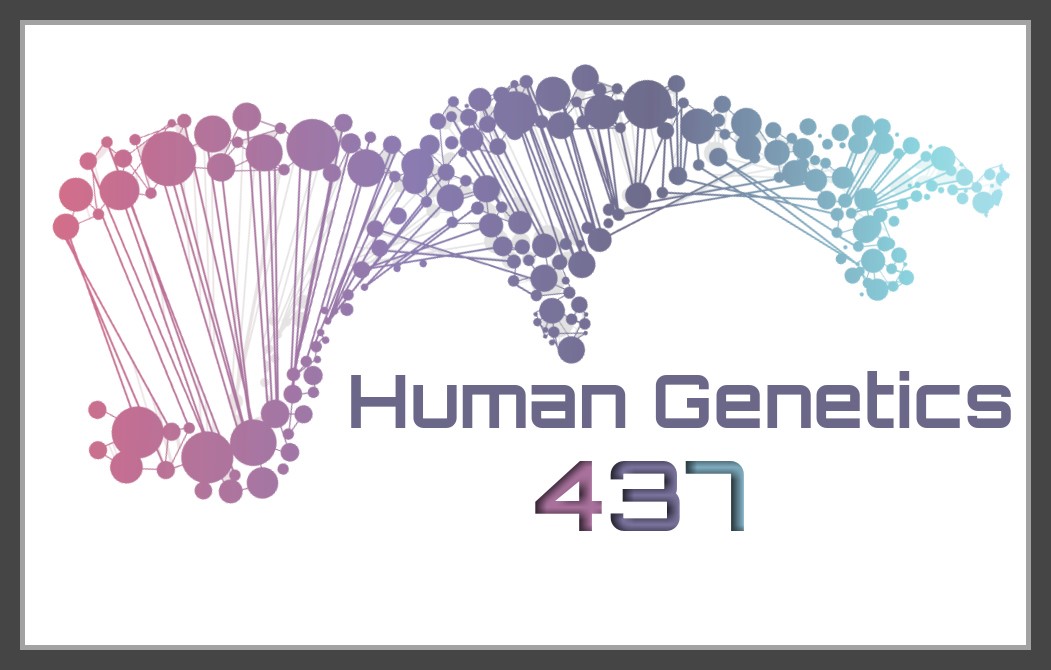 GIRLS TEAM:
Ghaida Alsanad
Munira Alhadlg
Batoul Alruhaimi
Dimah Alaraifi
Arjuwana Alaqeel
 Marwah Alkhalil
BOYS TEAM:
Abdullah Alzahrani
Abdulaziz Aljohani
Adel Alzahrani
 Hamdan Aldossri
نسعدُ باستقبالِ اقتراحاتكم و ملاحظاتكم على البريد الإلكتروني:
GeneticsTeam437@gmail.com